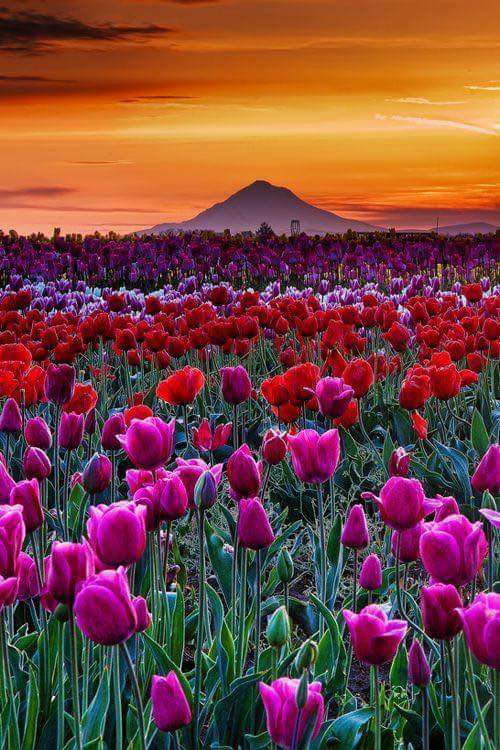 আজকের পাঠে সবাইকে শুভেচ্ছা
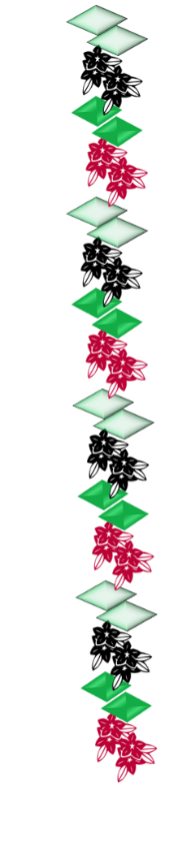 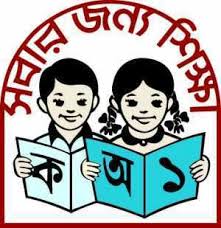 শিক্ষক পরিচিতি
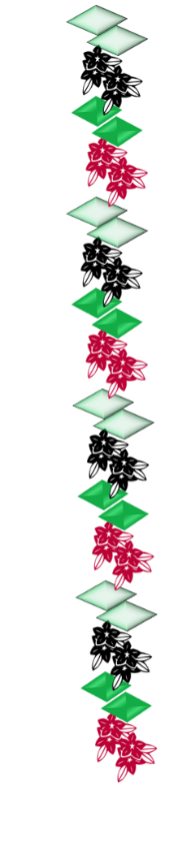 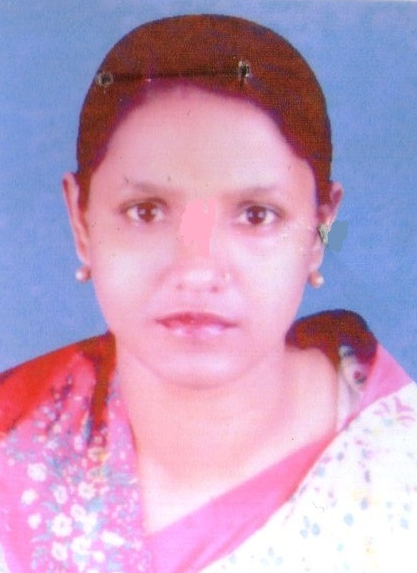 এলিজা বেগম    
প্রধান শিক্ষক
পল্লীমঙ্গল সঃ প্রাঃ বিদ্যালয়  
দক্ষিণ সুরমা ,সিলেট ।
hmpmgps@gmail.com
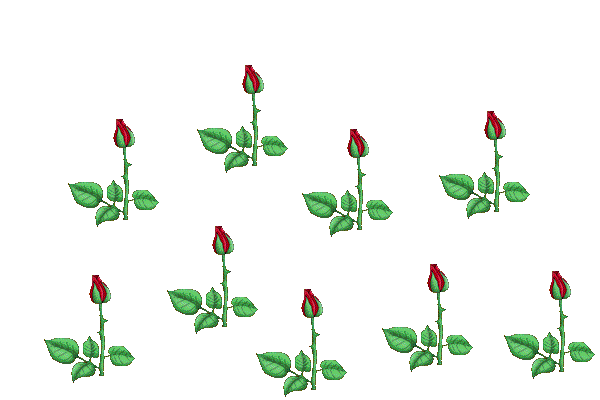 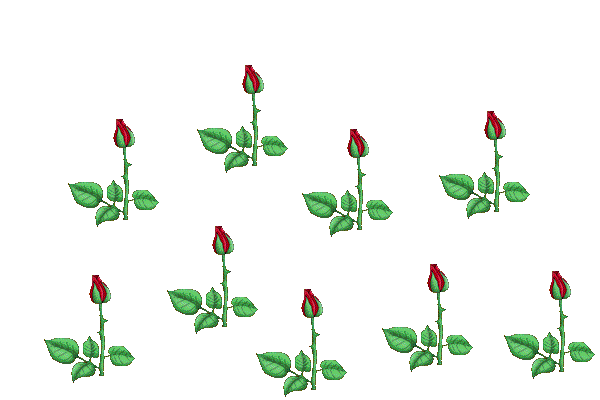 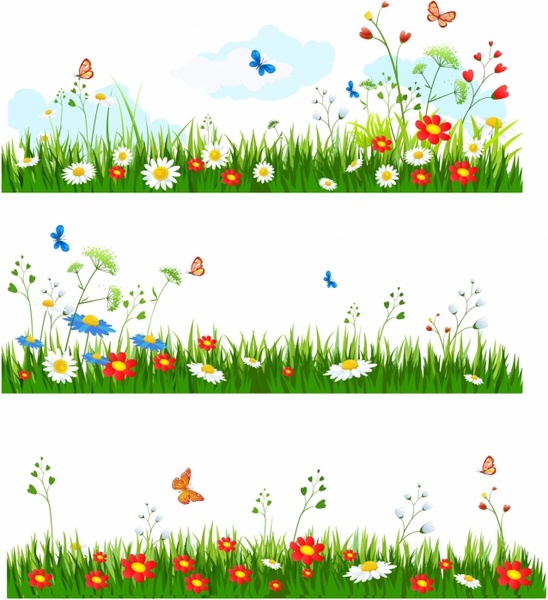 বিষয়ঃ আমার বাংলা বই
শ্রেণিঃ প্রথম
পৃষ্টাঃ ৬০ পাঠঃ ৪৭
পাঠের শিরোনামঃ মায়ের ভালোবাসা 
সময়ঃ ৪৫ মিনিট
২.২.১  শোনাঃ- গল্পকথা  শুনে বুঝতে 	    পারবে।
২.৪.১  বলাঃ- গল্পকথা বলতে 	  	  	    পারবে।
২.৪.১  পড়াঃ- গল্পকথা পড়তে পারবে।
2.3.2 সহজ বাক্য লিখতে পারবে।
চল আমরা কিছু ছবি দেখি
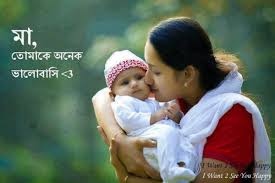 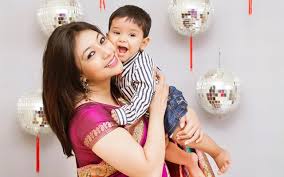 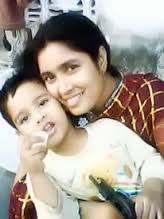 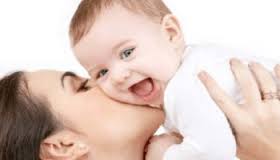 উপরের ছবিগুলোতে কী দেখতে পাচ্ছো ?
মা ও শিশুর  ছবি দেখতে পাচ্ছি।
আজ আমাদের পাঠ
মায়ের ভালোবাসা
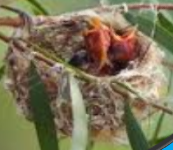 একদিন মহানবি হযরত মুহাম্মদ (স) সাথীদের নিয়ে বসে আছেন। এমন সময় একটি লোক এলো। হাতে তার পাখির বাসা। বাসায় দুটি ছানা।
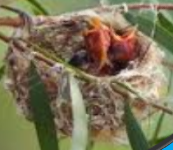 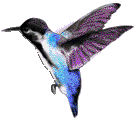 কাছেই মা পাখিটা উড়ছে। নবীজী পাখির বাসা রেখে দূরে সরে যেতে বললেন।
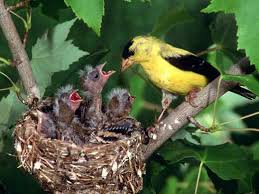 মা পাখিটা এলো। বাচ্চাদের আদর করলো। নবিজি বললেন, দেখ, মায়ের কত ভালবাসা
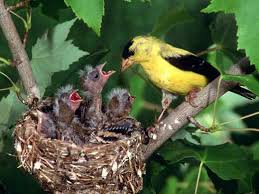 নবিজি বললে,‌ বাসাটি আগের জায়গায় রেখে আসো। লোকটি তার ভুল বুঝতে পারলো। নবিজি কথা মত কাজ করলো।
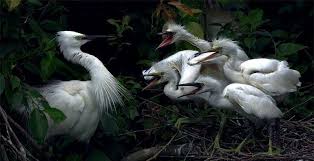 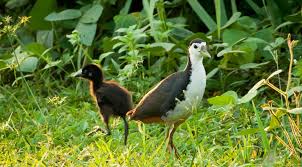 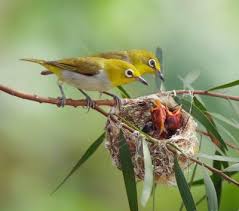 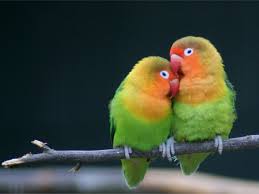 সব মা পাখি তার বাচাদের ভালবাসে।
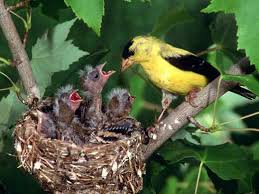 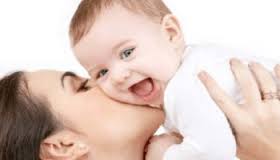 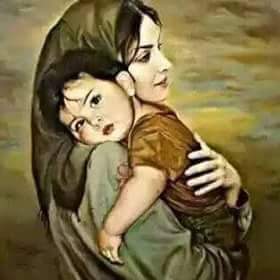 প্রত্যেক প্রাণীর  তার মায়ের প্রতি ভালবাসা অসীম। মায়ের ভালবাসা অতুলনীয়।
তোমরা বইয়ের ৬০ পৃষ্ঠা খোল
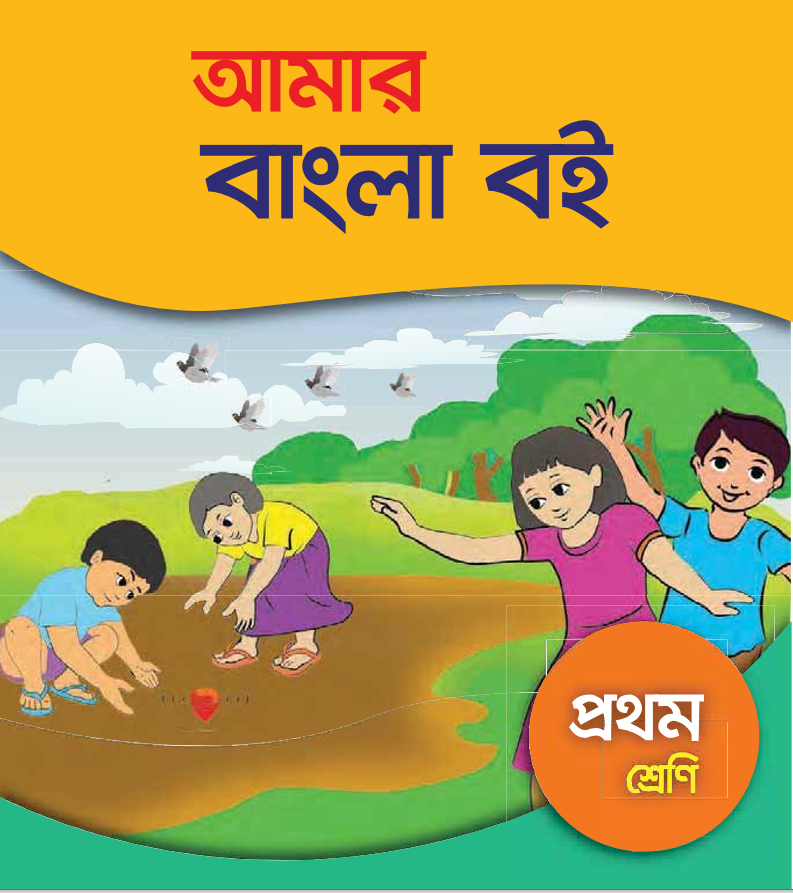 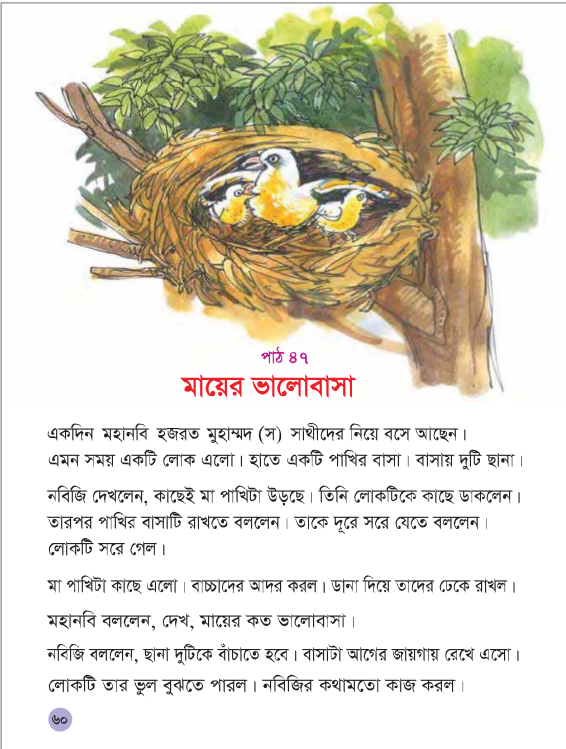 শিক্ষকের সরব পাঠ
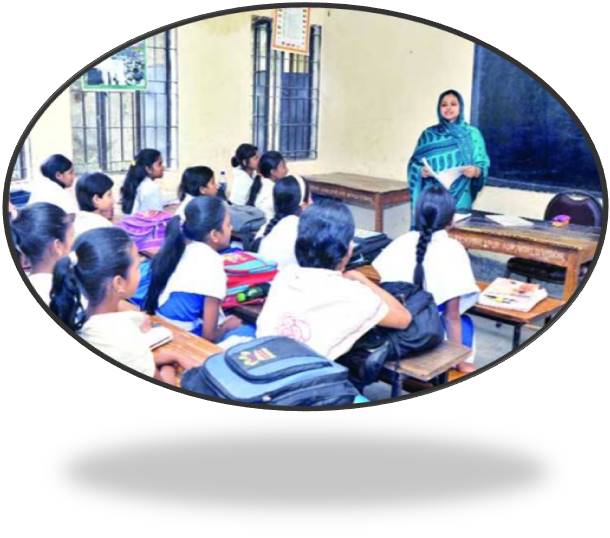 অপারগ শিশুদের আমি পাঠটি পড়তে সহায়তা করবো।
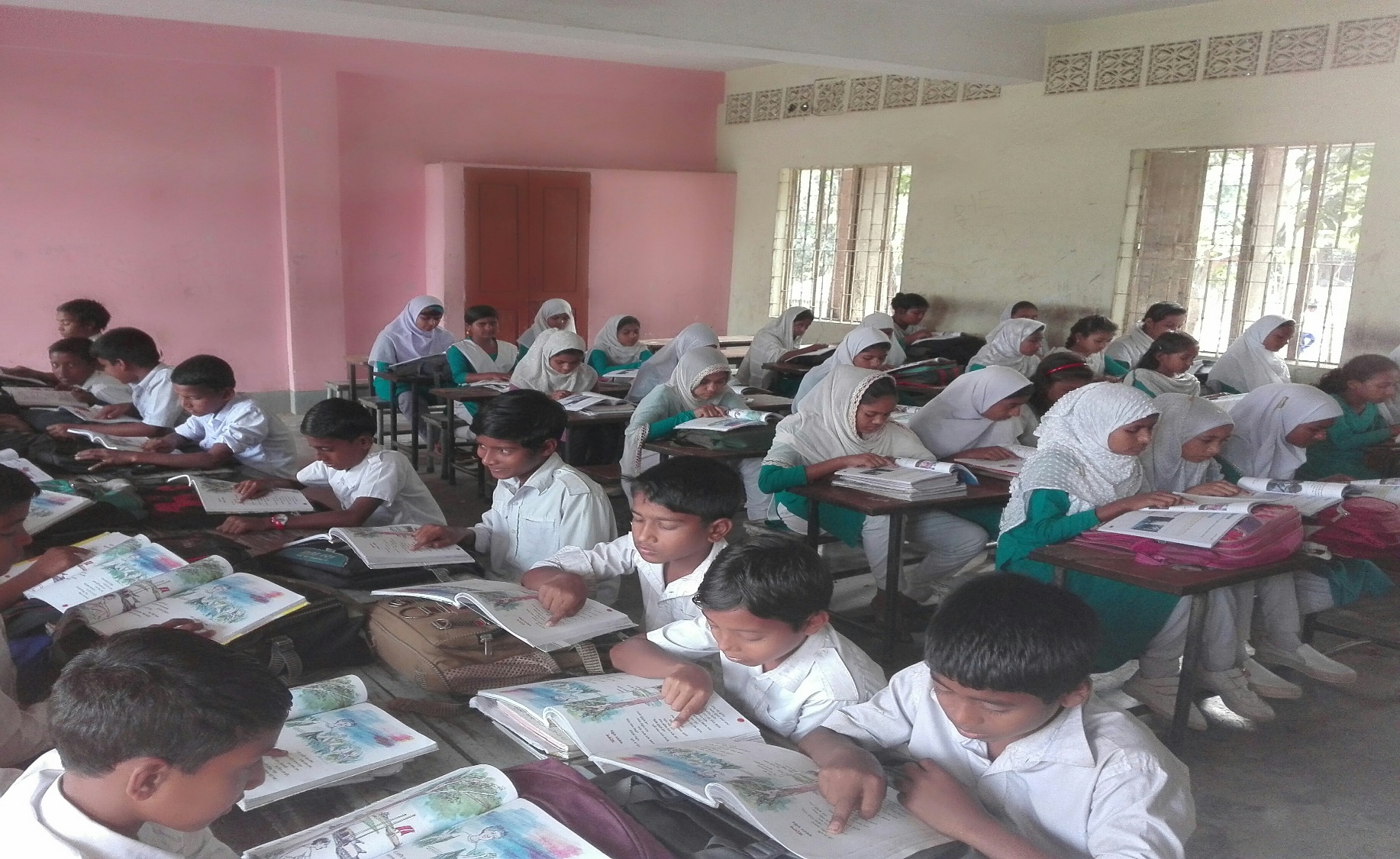 ছবির সাথে মিল করি
বাচ্চা
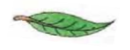 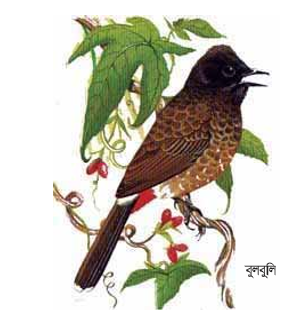 পাতা
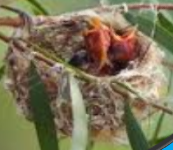 গাছ
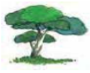 পাখি
দলগত কাজ
প্রথম ২ লাইন পড়। 
দ্বিতীয়  ২ লাইন পড়। 
তৃতীয় ২ লাইন পড়। 
চতুর্থ ২ লাইন পড়।
লাল দল 
নীল দল 
সবুজ দল
হলুদ দল
একক কাজ
আমি সকল শিক্ষার্থীদের গল্পটি একা একা পড়তে দিব।
মূল্যায়ন
১। মা পাখি ছাঁনা দুটিকে কি করছে? 
২। বাসায় কয়টি ছাঁনা আছে? 
৩। তোমাদের এই পাঠের নাম কি?     
৪। কার হাতে পাখিটির বাসা ছিল? 
৫। নবিজির নাম কি?
প্রশ্নের উত্তর
১। মা পাখি ছাঁনা দুটিকে আদর  করছে ।  
২। বাসায় দুইটি ছাঁনা আছে।                   ৩। আমাদের এই পাঠের নাম মায়ের ভালোবাসা ।      
৪।এক লোকের হাতে পাখিটির বাসা ছিল। 
৫। নবিজির নাম হযরত মুহাম্মদ (সাঃ) ।
যুক্ত বর্ণ ভেঙ্গে লিখ?
ম+ম
আম্মা
মুহাম্মদ 
বাচ্চা
ম্ম
চ+চ
চ্চা
ডান দিকের শব্দ দিয়ে খালি জায়গায়  ঠিক মতো  বসাই?
১। মহানবির নাম ------------মুহাম্মদ (স)।
২। মা পাখিটা বাচ্চাদের-----------করল। 
৩। লোকটি নিজের ---------বুঝতে পারল। 
৪। পাখির ছানা দুটিকে ------------হবে।
হযরত
আদর
ভূল
বাঁচাতে
ছবি দেখি এবং শব্দ বানাই ও লিখি?
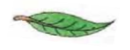 পাতা
পা
তা
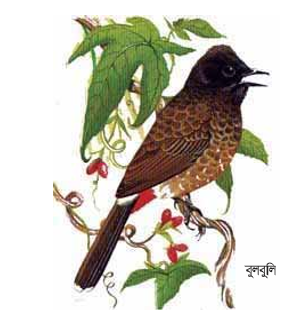 খি
পা
পাখি
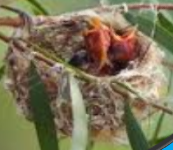 ছানা
না
ছা
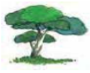 ছ
গা
গাছ
সবাইকে ধন্যবাদ